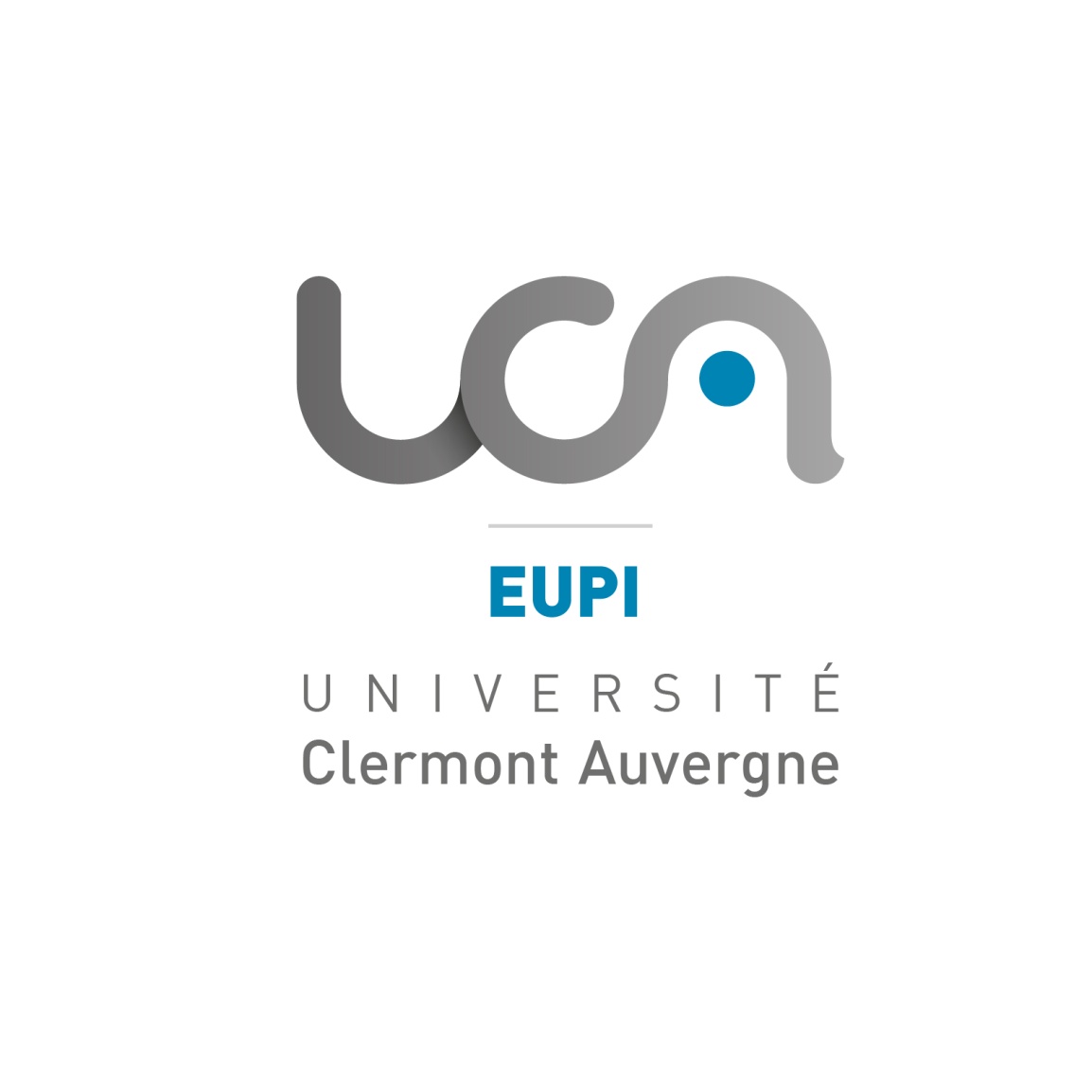 CONSEIL3 juillet 2018
1
Ordre du jour
Informations générales 
restructuration de l'UCA
référentiel : dotation
responsabilité du master QHS
Point d'exécution budgétaire
Modifications des maquettes des formations
Modalités de contrôle des connaissances
Agrégation de physique 
DU Data Scientist 
Questions diverses
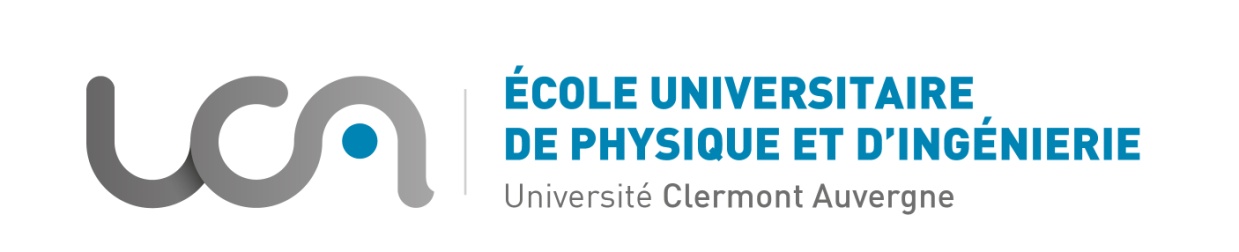 2
Ordre du jour
Informations générales 
restructuration de l'UCA
référentiel : dotation
responsabilité du master QHS
Point d'exécution budgétaire
Modifications des maquettes des formations
Modalités de contrôle des connaissances
Agrégation de physique 
DU Data Scientist 
Questions diverses
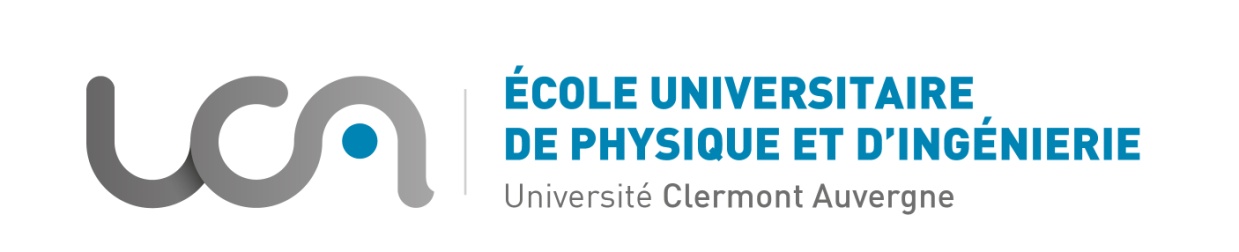 3
Restructuration de l’UCA
Cadre de la réflexion
une nouvelle Université au service des ambitions de site
L’évolution accompagne
la création d’un Institut d’Ingénierie doté d’une personnalité juridique
le projet de rapprochement des deux IUT
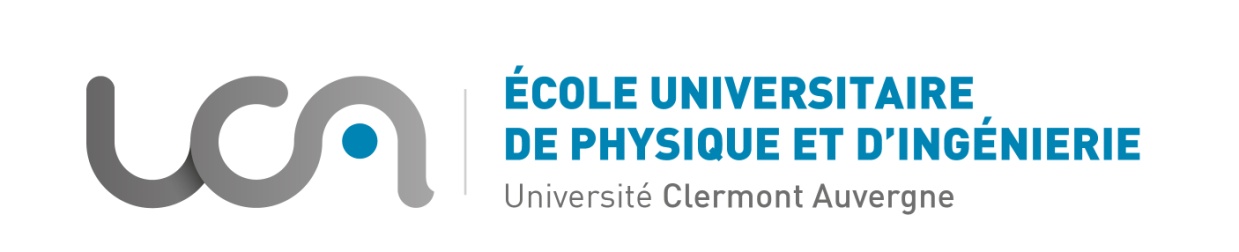 4
Restructuration de l’UCA
Institut
Technologie
Institut
DEG
UCAc
gouvernance
Institut
LLSHS
Institut
Ingénierie
Directoire – CA - CAC
Services
Institut
SF
Institut
SVSE
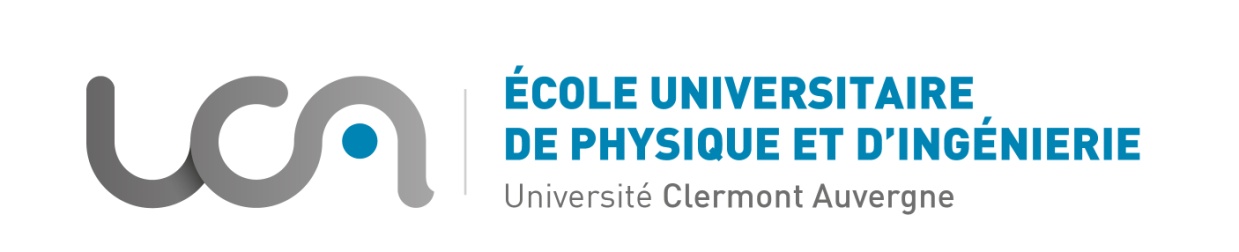 5
Réflexion au sein des collegia
Identifier des « irritants » que l’évolution des Collegia pourrait permettre de traiter
Se positionner par rapport à une série d’objectifs
Aboutir à une organisation lisible pour les étudiants, les personnels et les partenaires de l’UCA
Permettre une déclinaison du projet d’établissement et du projet CAP 20-25 par grand champ disciplinaire.
Consolider l’articulation formation/recherche.
Faciliter la mise en œuvre de projets pluridisciplinaires en recherche comme en formation.
Simplifier le pilotage de l’établissement et les circuits de décision.
Répondre à des questions spécifiques

 La question du périmètre n’est pas traitée dans un premier temps
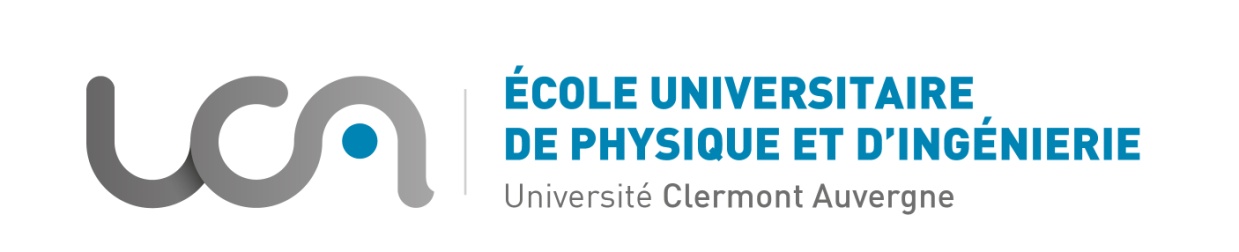 6
Stratégie
Construction
Bureau
Conseil (3/7)
Bureau + directeurs de labo (17/7)
AG (rentrée)
Le message aujourd’hui
Pour un pilotage enseignement/recherche performant
tout diplôme d’un secteur doit être géré dans le même institut
Position spécifique de l’EUPI (proximité du secteur ingénierie/a priori à cheval sur deux instituts)
la question du périmètre doit être abordée rapidement 
Les éventuelles contraintes imposées par l’ICI/INP doivent être spécifiées
L’unité de l’EUPI n’est pas nécessairement remise en question
Pas de jusquauboutisme si une solution satisfaisante n’est pas trouvée (se contenter de la création de la fédération d’écoles d’ingénieurs).
Définition de notre propre notion d’EUR
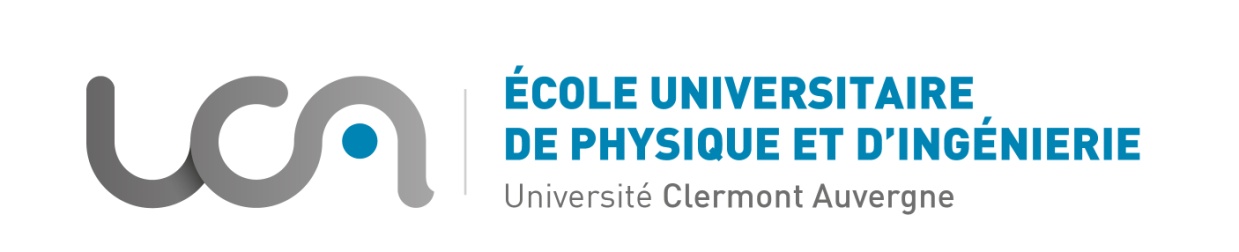 7
L’INP/ICI aujourd’hui
Interface 
avec le monde 
socioéconomique
Relations
avec les autres
instituts
EUR
SIGMA
ISIMA
INSTITUT D’INGENIERIE
Administration
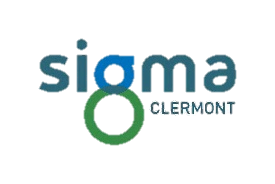 C.A.
Conseil de rayonnement
Fondation
POLYTECH
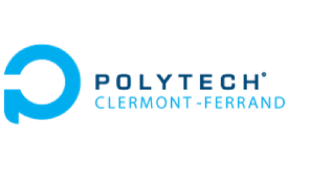 Politique
Des réseaux
(IMT, INP, Polytech….)
Partenariats
Internationaux
8
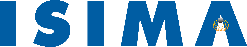 Les alternatives d’intégration
3 écoles et des UFRs au sein de l’ICI/INP
3 écoles qui opèrent les licences et les Masters
3 écoles et une EUR qui opère les autres masters. Les licences et les autres masters ailleurs.

 Toutes les contraintes ne sont pas connues
 Les débats ne sont pas officiellement lancés
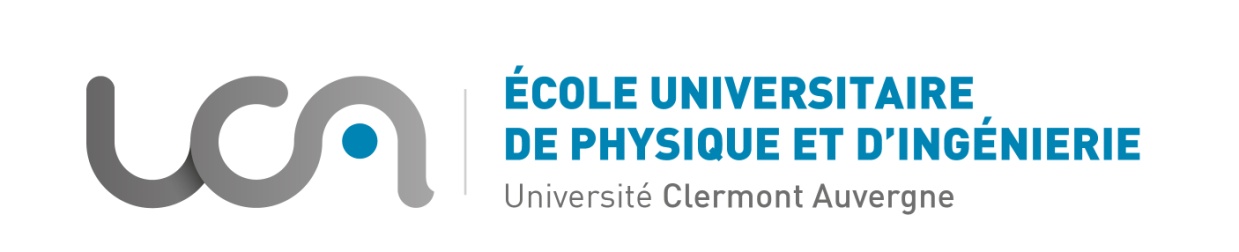 9
Ordre du jour
Informations générales 
restructuration de l'UCA
référentiel : dotation
responsabilité du master QHS
Point d'exécution budgétaire
Modifications des maquettes des formations
Modalités de contrôle des connaissances
Agrégation de physique 
DU Data Scientist 
Questions diverses
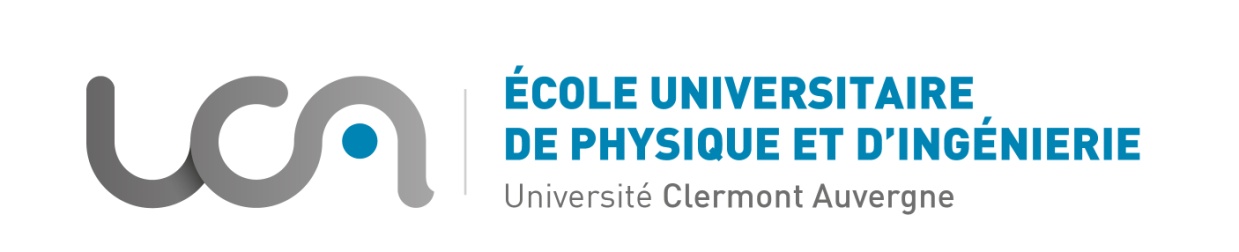 10
Référentiel 2018/2019
Dotation 2017-2018 : 366 hTD
Dotation 2018-2019 hors ORE : 300  hTD
PCA transférées en PRP : 120 hTD

Dotation ORE ?
Reconduction de l’autorisation exceptionnelle (150 hTD) ?
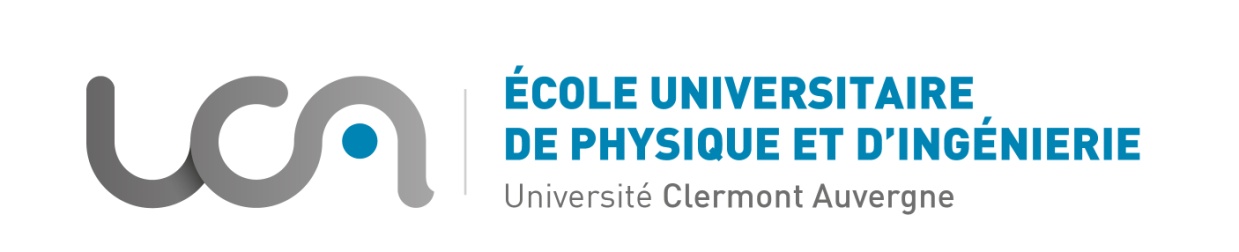 11
Ordre du jour
Informations générales 
restructuration de l'UCA
référentiel : dotation
responsabilité du master QHS
Point d'exécution budgétaire
Modifications des maquettes des formations
Modalités de contrôle des connaissances
Agrégation de physique 
DU Data Scientist 
Questions diverses
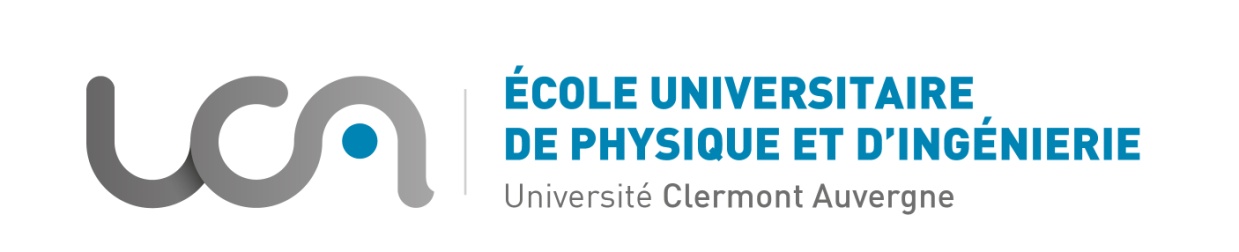 12
Responsabilité du master QHS
Daniel Zambon assume une dernière année en biseau
Maintien de la responsabilité à l’EUPI
Vers une responsabilité partagée entre Thierry Chambon et une collègue de chimie
13
Ordre du jour
Informations générales 
restructuration de l'UCA
référentiel : dotation
responsabilité du master QHS
Point d'exécution budgétaire
Modifications des maquettes des formations
Modalités de contrôle des connaissances
Agrégation de physique 
DU Data Scientist 
Questions diverses
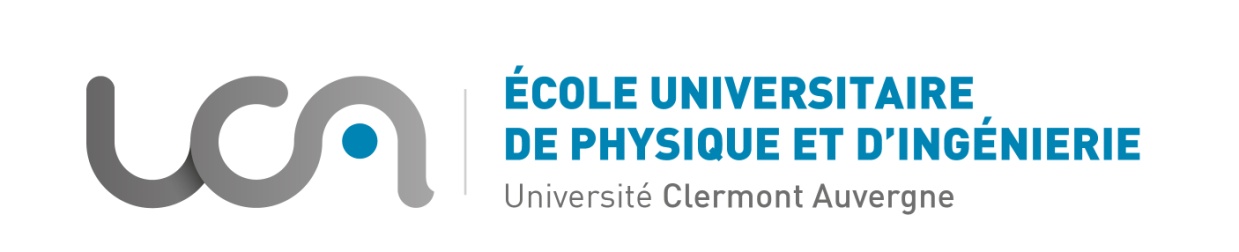 14
Budgets 2018 - prévisionnel et rectificatif
Dotation UCA au BR
Dotation UCA prévue au BI
Budget global de la composante 2018
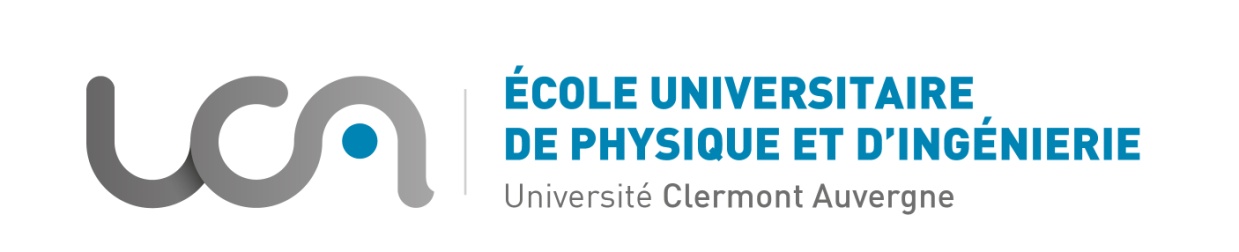 Dépenses au 28/06/2018
F : fonctionnement
I : Investissement
Facturée : 74 117 € 
A venir (AAP), MS : 74 350 €
Disponible après BR2 et AAP :
En fonctionnement : 160 k€ - engagé et prévu -> ≈ 59 k€
En investissement : 81 k€ - engagé et prévu -> ≈ 35 k€
Ordre du jour
Informations générales 
restructuration de l'UCA
référentiel : dotation
responsabilité du master QHS
Point d'exécution budgétaire
Modifications des maquettes des formations
Modalités de contrôle des connaissances
Agrégation de physique 
DU Data Scientist 
Questions diverses
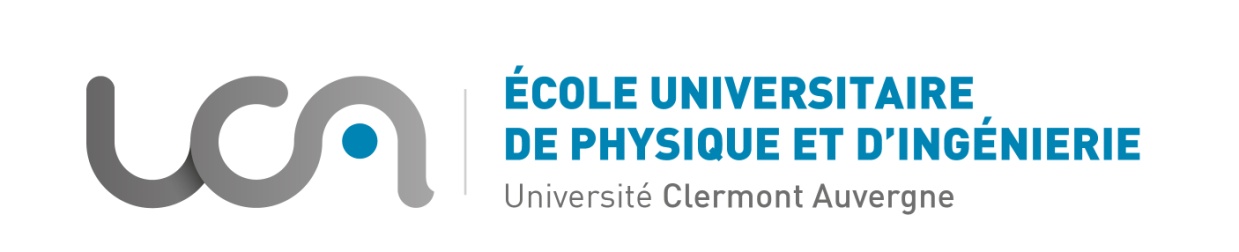 17
Changement de maquettes en licence:

Licence L1:
- Ajout des parcours ‘OUI SI …’ : pas d’impact sur la maquette en 2018 juste les MCC

Licence Physique:
- Suite au conseil de perfectionnement: en L3 interversion de deux Ues.

Modifications de la maquette de Licence de Physique 

Lors du Conseil de perfectionnement, il a été convenu de faire passer le module de L3 S6 nommé « Physique analytique » Z323FU05 au L3 S5. En contre partie, le module « Physique numérique II » Z323EU08 du L3 S5 passerai au S6. 
Le nombre d’ECTS n’est pas modifié. Il s’agit de permuter deux modules. Cependant, il faudra faire pour tous les redoublants qui aurait validé ces crédits sur un semestre donné un contrat aux études.

Deux raisons essentielles qui me motivent à faire l'enseignement de la Physique Analytique au S5 au lieu du S6
1) dans l’état actuel, certains thèmes de Physique sont traités qu’au S6, alors qu’ils sont déjà mis en oeuvre au S5. Nous pouvons citer: la notion de Variables Canoniques, les Crochets de Poisson ou les Commutateurs en Physique quantique, la notion essentielle d’hamiltonien qui jalonne tout leur cours de physique quantique en S5.
2) Proche de la première, elle est celle d'assurer une meilleure cohérence entre les cours de Physique Quantique, Physique Atomique, Physique Statistique, etc... et les cours de Physique Classique. Les notions énumérées ci-dessus étant un parfait exemple. Ces notions, comme d'autres, seront mieux comprises par nos étudiants s'ils connaissent déjà leur "origine" en Physique Classique et, ensuite, leurs pendants en Physique Quantique. 
Pour faire la permutation, nous avons choisi « Physique Numérique II » car c’est le seul module qui ne romps avec l’idée de progression dans les apprentissages. De plus faire ce module de Physique Numérique II en parallèle avec le projet final permettra plus de synergie entre les deux modules et la mise en oeuvre de la Physique Numérique dans le Projet Final. De plus, l’évaluation de Physique Numérique au travers d’un projet au sein de ce module sera plus facile à gérer au S6. Pour les étudiants qui suivent le mineur PHY ou le parcours PC, il n’y a aucun changement. Par contre les étudiants du mineur SAE suivront désormais « Physique numérique II » . Cette situation est préférable car elle fait la suite de Physique Numérique I du L2. 

Cette modification résulte d’une réflexion venant tant des (meilleurs) étudiants de la promotion de cette année et des équipes pédagogiques concernées. Elle a été discutée lors du Conseil de Perfectionnement.   
Cette modification de la maquette est guidée par des arguments pédagogiques clairs et elle renforce l’idée de progression dans les apprentissages.
Changement de maquettes en licence:


Licence L1:
- Ajout des parcours ‘OUI SI …’ : pas d’impact sur la maquette en 2018 juste les MCC

Licence Physique:
Suite au conseil de perfectionnement: en L3 interversion de deux Ues.
Officialisation du remplacement du PPP disciplinaire par le choix d’une UE libre (avec 1 UE libre de PPP orienté Physique/SPI)
Changement de maquettes en licence:


Licence L1:
- Ajout des parcours ‘OUI SI …’ : pas d’impact sur la maquette en 2018 juste les MCC

Licence Physique:
Suite au conseil de perfectionnement: en L3 interversion de deux Ues.
Officialisation du remplacement du PPP disciplinaire par le choix d’une UE libre (avec 1 UE libre de PPP orienté Physique/SPI)


Licence SPI
- Minimisation des couts: le parcours L3 PTR ne prend plus l’UE d’habilitation électrique. (digression: pas de seconde session)
Changement de maquettes en master:


Gestion d’entreprise en Master STI:
Suite aux conseils de perfectionnement refonte des enseignements de culture de l’entreprise. Introduction à cout constant de gestion de projet spécifique à chaque mention.


Master TSI_AR:
Déplacement des Ues. Démutualisation de certaines parties, remutualisation avec de la licence SPI ou licence maths. Attention aux MCCs! Cf feuille Excell.

Master Mécanique et Génie Civil:
Suite aux difficultés de trouver un stage en M1. Démutualisation au S1. Cf feuille Excell.
Ordre du jour
Informations générales 
restructuration de l'UCA
référentiel : dotation
responsabilité du master QHS
Point d'exécution budgétaire
Modifications des maquettes des formations
Modalités de contrôle des connaissances
Agrégation de physique 
DU Data Scientist 
Questions diverses
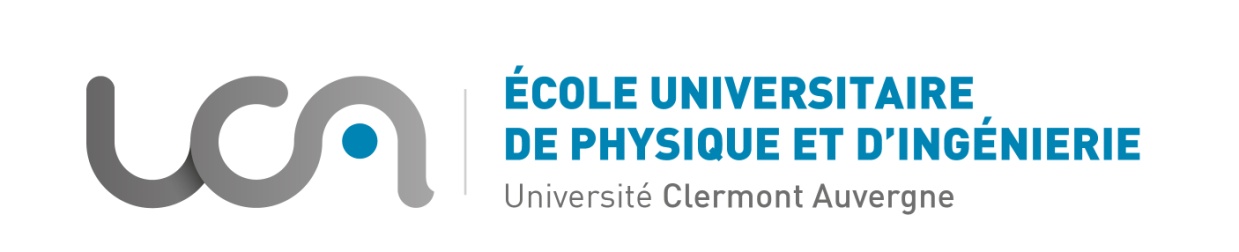 22
MCC:

Calendrier: remontée au PAC le 3/07
	   remontée à l’UCA pour relecture vendredi 6/07
	   vote en CFVU le 25-26 septembre; CFVU de secours le 2 octobre

Présentation par Carine Roussel vendredi 15 juin.

Explication du cadrage national et du cadrage établissement.

Difficultés rencontrées cette année:

La multiplication des évaluations et la gestion des évaluations mélange Contrôle Continu + Examen a été difficile.

La notation ‘épreuve de substitution’ est trop opaque.

Le cadrage établissement n’a pas été respecté (par ignorance des règles).

Les MCCs bougent beaucoup cette année.
Généralement au vu du fonctionnement de cette année et du retour des étudiants en conseil de perfectionnement.

A voir et à décider….
Le chapeau général
		Q1: on garde le notre et on inclut pour le L1 celui du SPL1?
		Q2: non compensation des semestres pour les masters SPI.

2) Dans les UEs
		Q1: on ne respecte pas le ‘au minimum 2CCs’ et on annonce un nombre précis.
		Q2: garder une note d’EC ou tout repasser (licence SPI), garder les notes de projet
		
…

Vote?
Ordre du jour
Informations générales 
restructuration de l'UCA
référentiel : dotation
responsabilité du master QHS
Point d'exécution budgétaire
Modifications des maquettes des formations
Modalités de contrôle des connaissances
Agrégation de physique 
DU Data Scientist 
Questions diverses
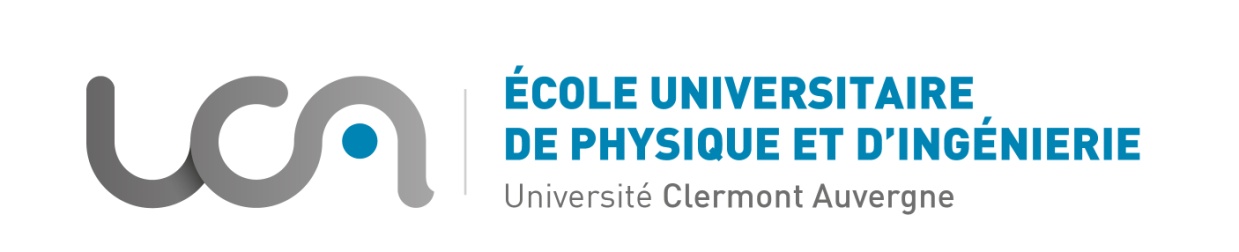 25
Agrégation de physique
Seuils d’ouverture :
1° année (rentrée 2017) : M1 (5) + 30h spécifique agrégation interne (10)
2° année : M1 (8) + M2 (5) + externe (2) + spéciaux (2)+ 30h agrégation interne (13)
 le rectorat ne finance pas de préparation interne
 2 candidats internes
	 ouverture inenvisageable en 2018
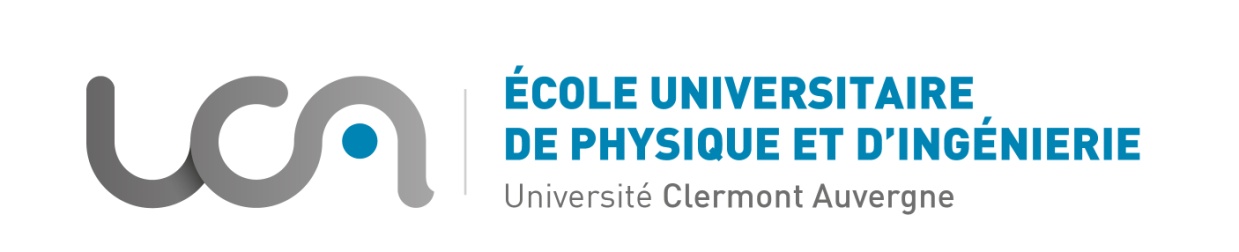 26
Ordre du jour
Informations générales 
restructuration de l'UCA
référentiel : dotation
responsabilité du master QHS
Point d'exécution budgétaire
Modifications des maquettes des formations
Modalités de contrôle des connaissances
Agrégation de physique 
DU Data Scientist 
Questions diverses
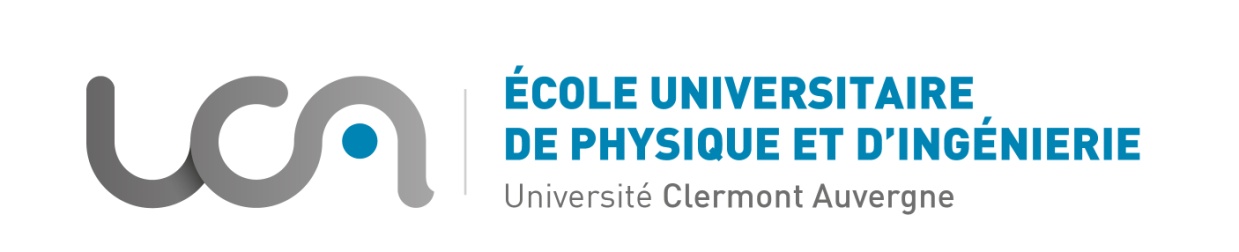 27
DU Data Scientist
4 UEs du Master PFA
3 UEs spécifiques à seuil d’ouverture 8/9 étudiants qui ouvrent au 2° semestre
 Validation nécessaire de 5 UEs 
 4 candidats intéressés par la FC (recherche de financement)

Information claire des étudiants
Incitation à choisir les UEs Masters
Quelques semaines pour décider
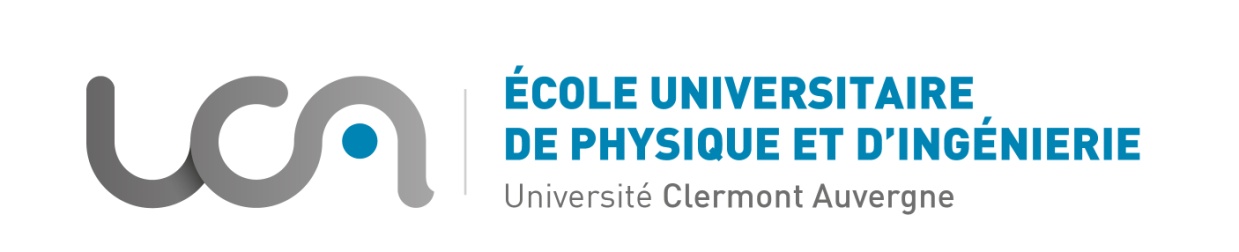 28
Ordre du jour
Informations générales 
restructuration de l'UCA
référentiel : dotation
responsabilité du master QHS
Point d'exécution budgétaire
Modifications des maquettes des formations
Modalités de contrôle des connaissances
Agrégation de physique 
DU Data Scientist 
Questions diverses
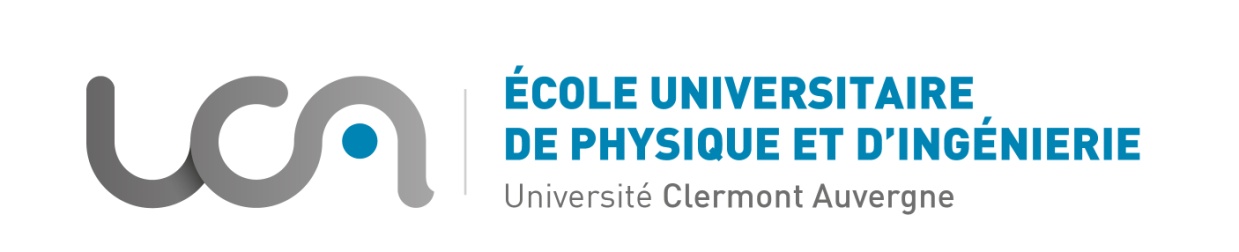 29